Školska godina 2025./2026.
Osnovna škola Ivana Gorana Kovačića Sveti Juraj na Bregu
e-upis u 1. razred
Klikom miša do upisa!
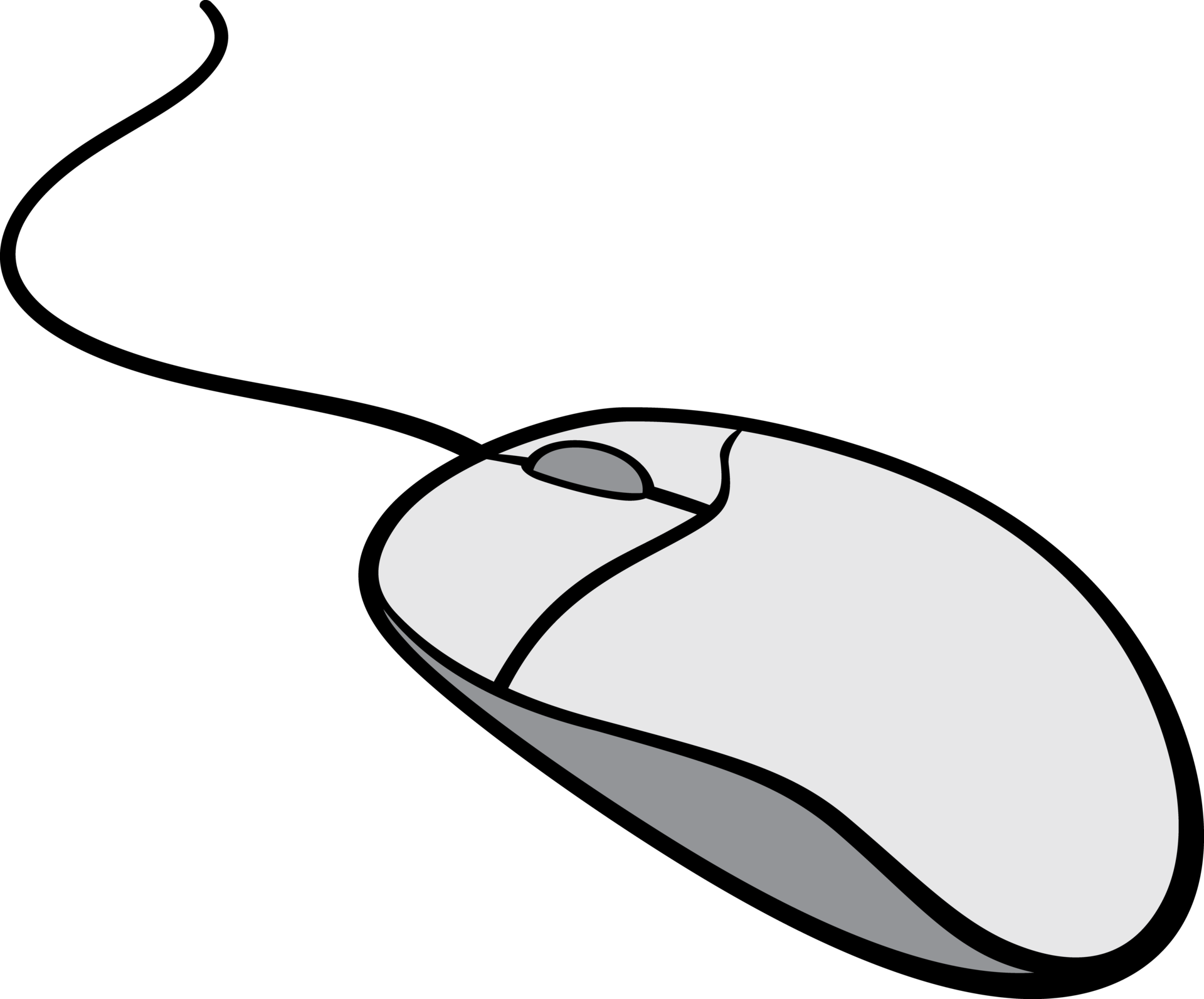 Irena Šestak, dipl. psiholog, savjetnik
Prijava u sustav
Prijava na linku: https://e-upisi.hr
Portal za upis u osnovne škole

otvara se stranica za prijavu putem NIAS sustava

odabir vjerodajnice
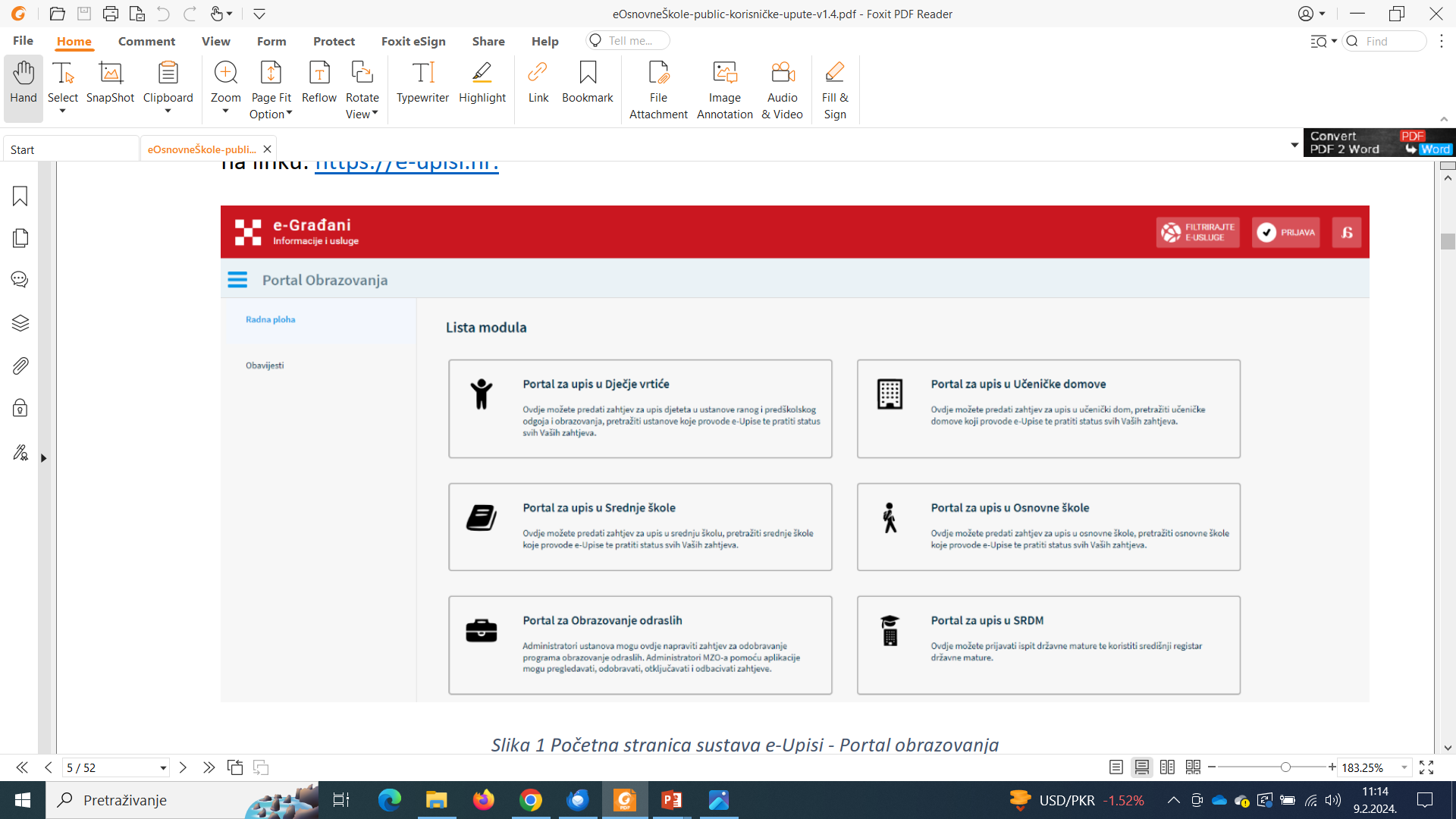 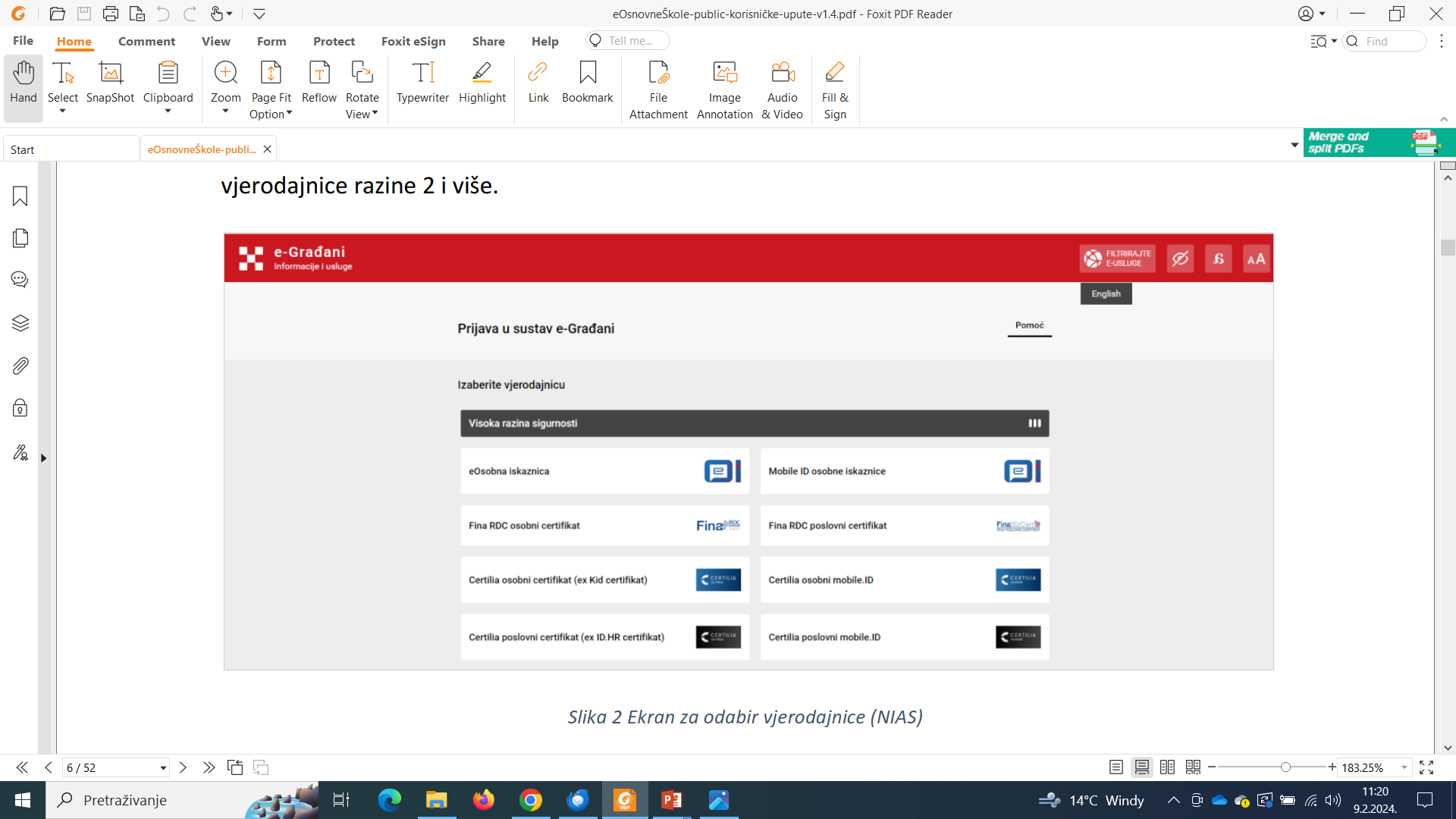 Postupak redovnog upisa
klik na gumb Redovan upis (nalazi se na ekranu Popis djece) otvara se stranica s koracima zahtjeva

prilikom ispunjavanja zahtjeva, potrebno je proći kroz sve korake
unos obveznih podataka (označeni *)
potrebno je popuniti podatke koji nedostaju

sljedeći korak klikom na gumb Potvrdi i nastavi


*korisnik u bilo kojem trenutku može odustati od unesenih podataka gumb Odustani ili spremiti podatke gumb Spremi i zatvori i naknadno nastaviti s popunjavanjem.
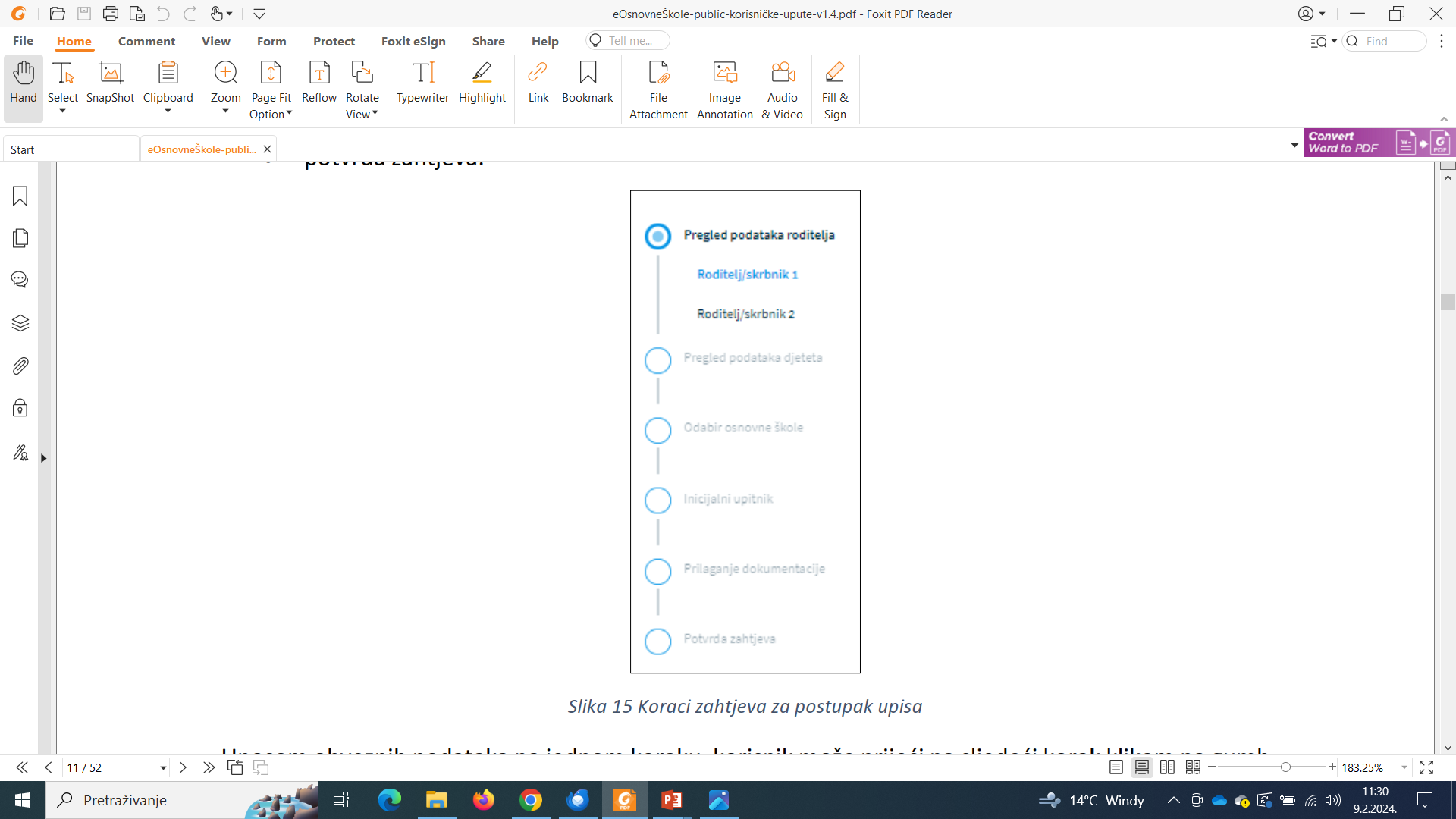 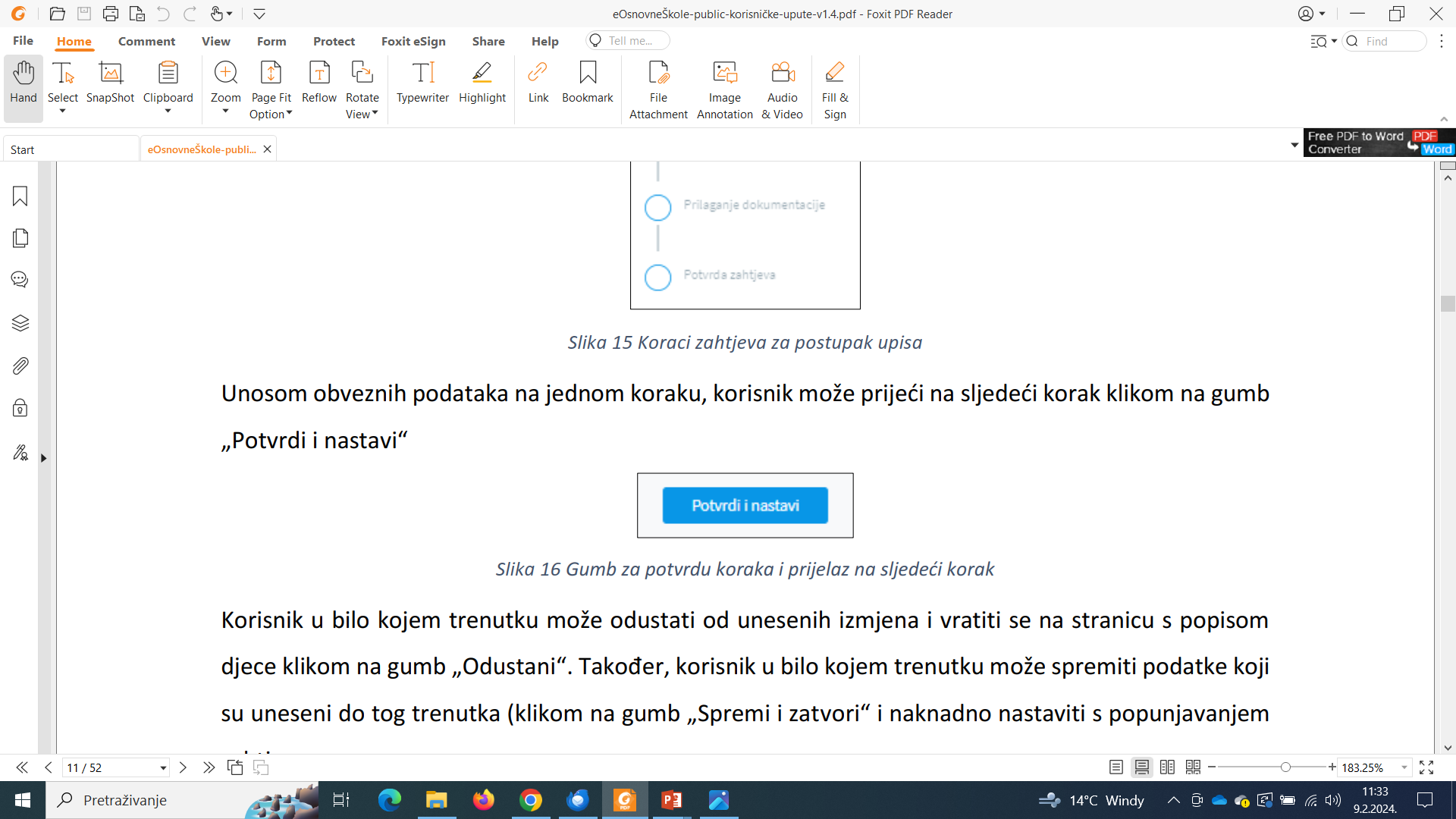 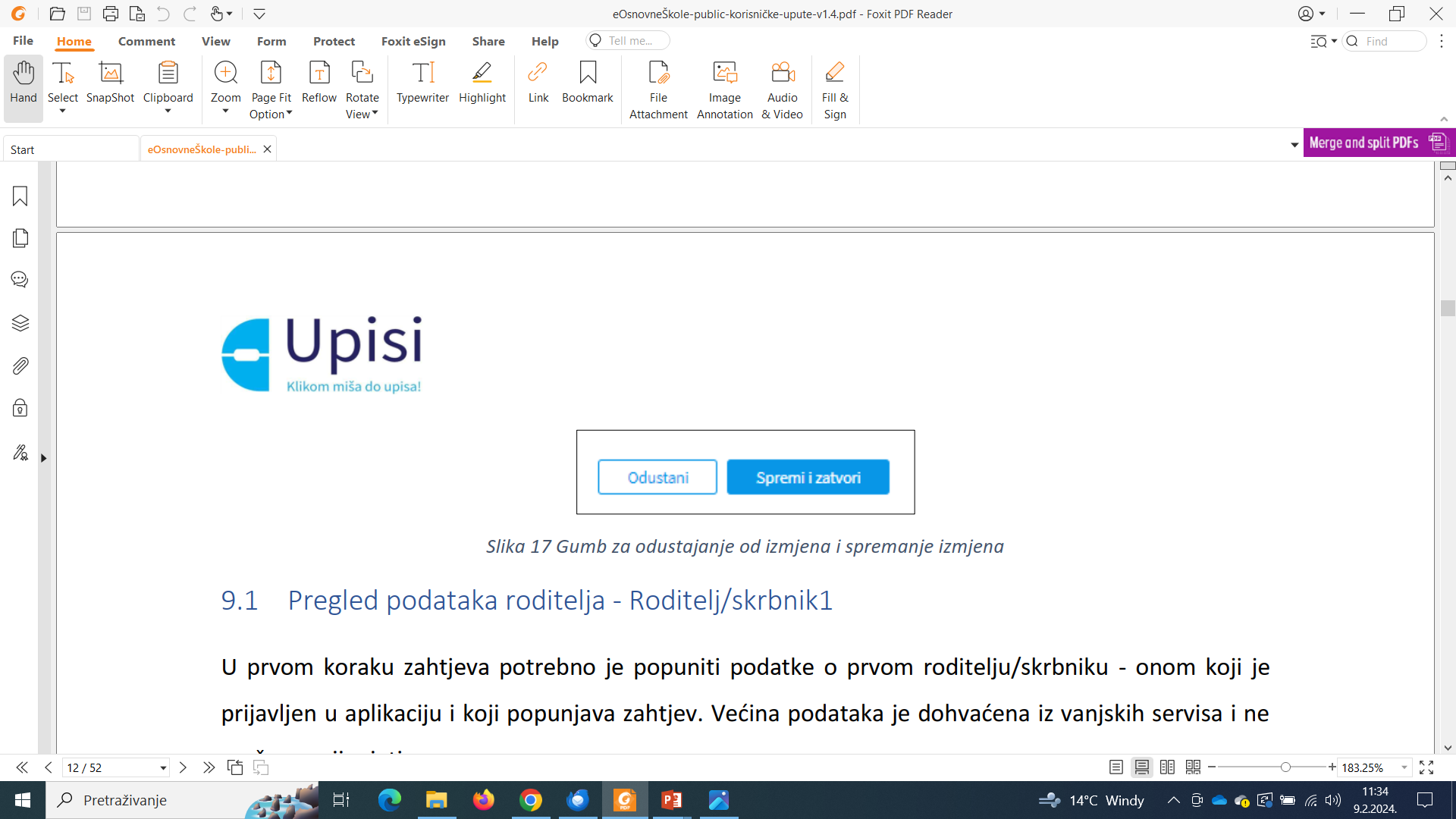 Pregled podataka roditelja- roditelj/skrbnik 1
Roditelj/skrbnik koji je prijavljen u aplikaciju(većina podataka je dohvaćena iz vanjskih servisa i ne može se mijenjati)
(potrebno unijeti podatke koji nedostaju)
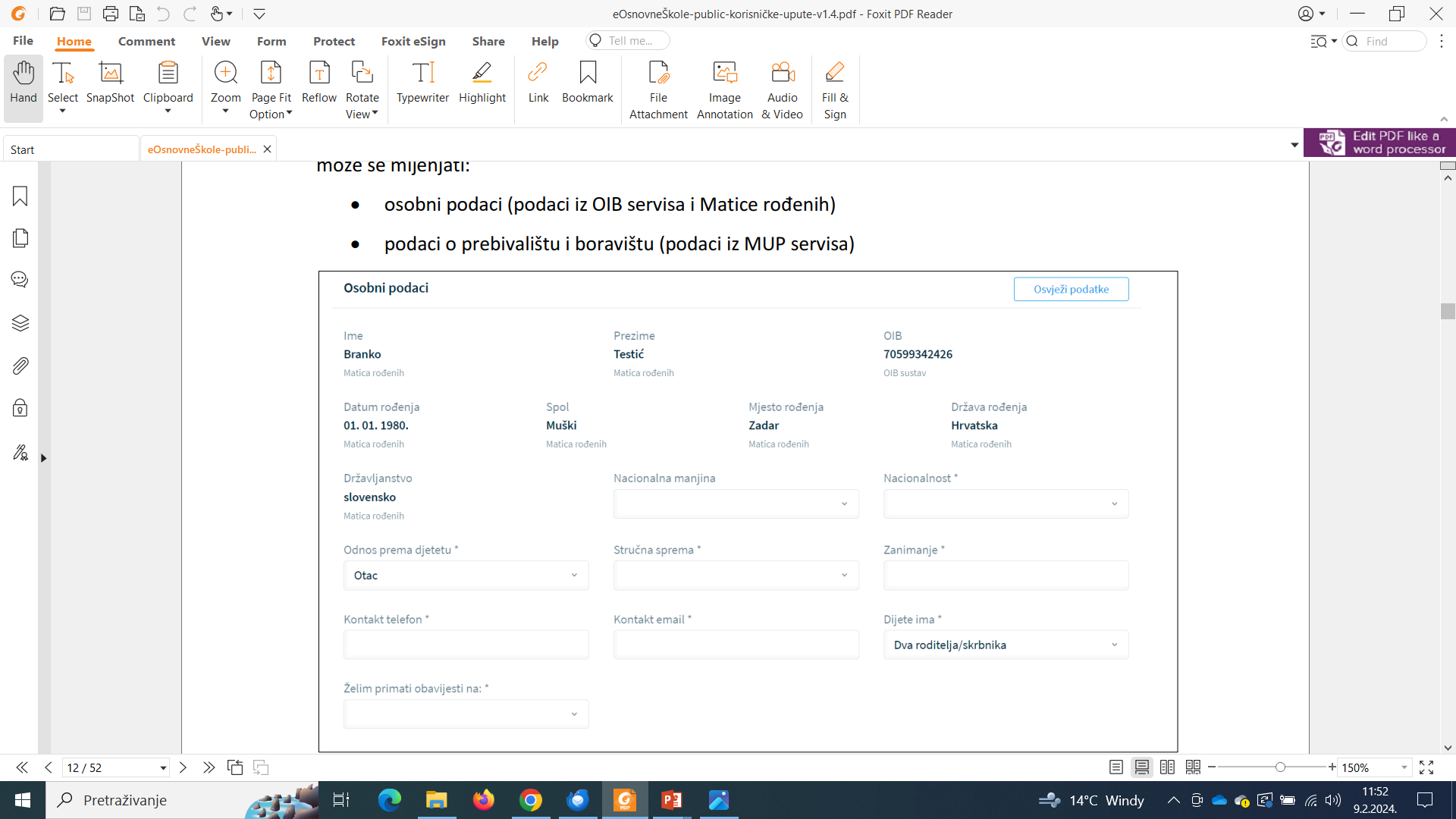 U slučaju krivih podataka u vanjskim sustavima potrebno se direktno obratiti institucijama (MUP, Matični ured…)
Nakon unosa novih podataka od strane institucija, nove podatke dohvatite klikom na gumb 
Osvježi podatke
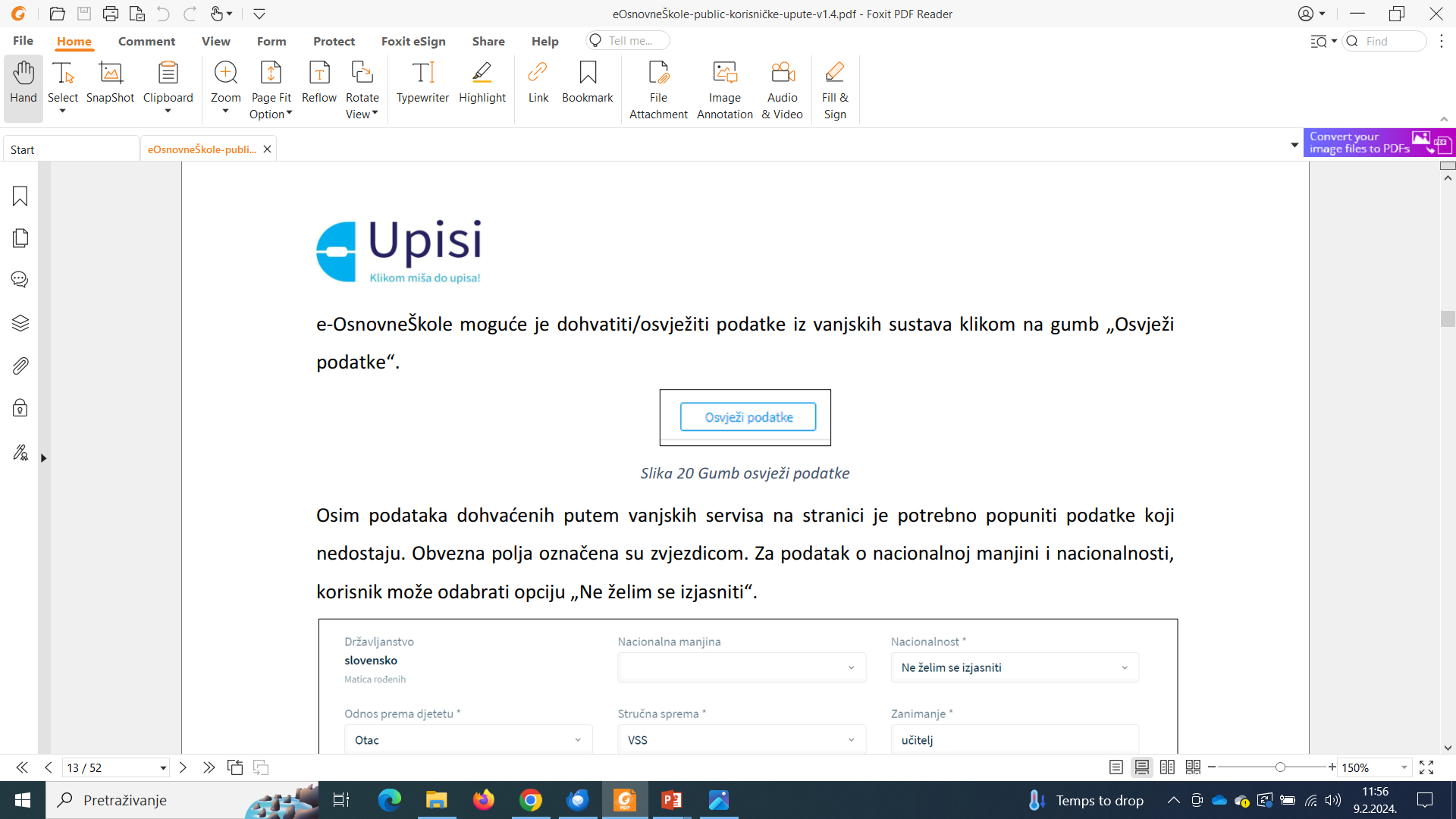 Pregled podataka roditelja- roditelj/skrbnik 2
Unos podataka, prezime, ime i OIB te klik na gumb Provjeri ispravnost unesenih podataka
(potrebno unijeti i druge tražene podatke)
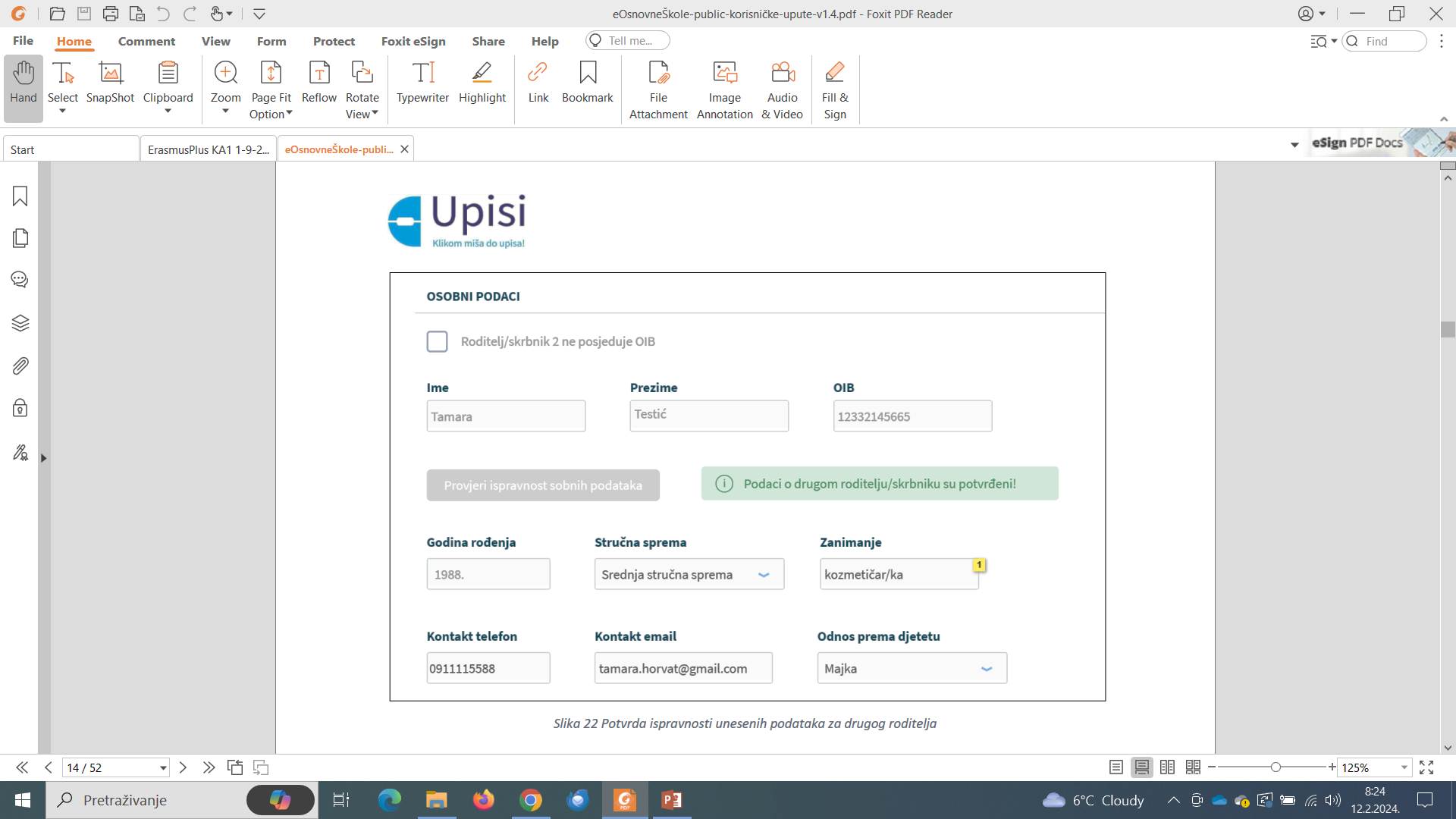 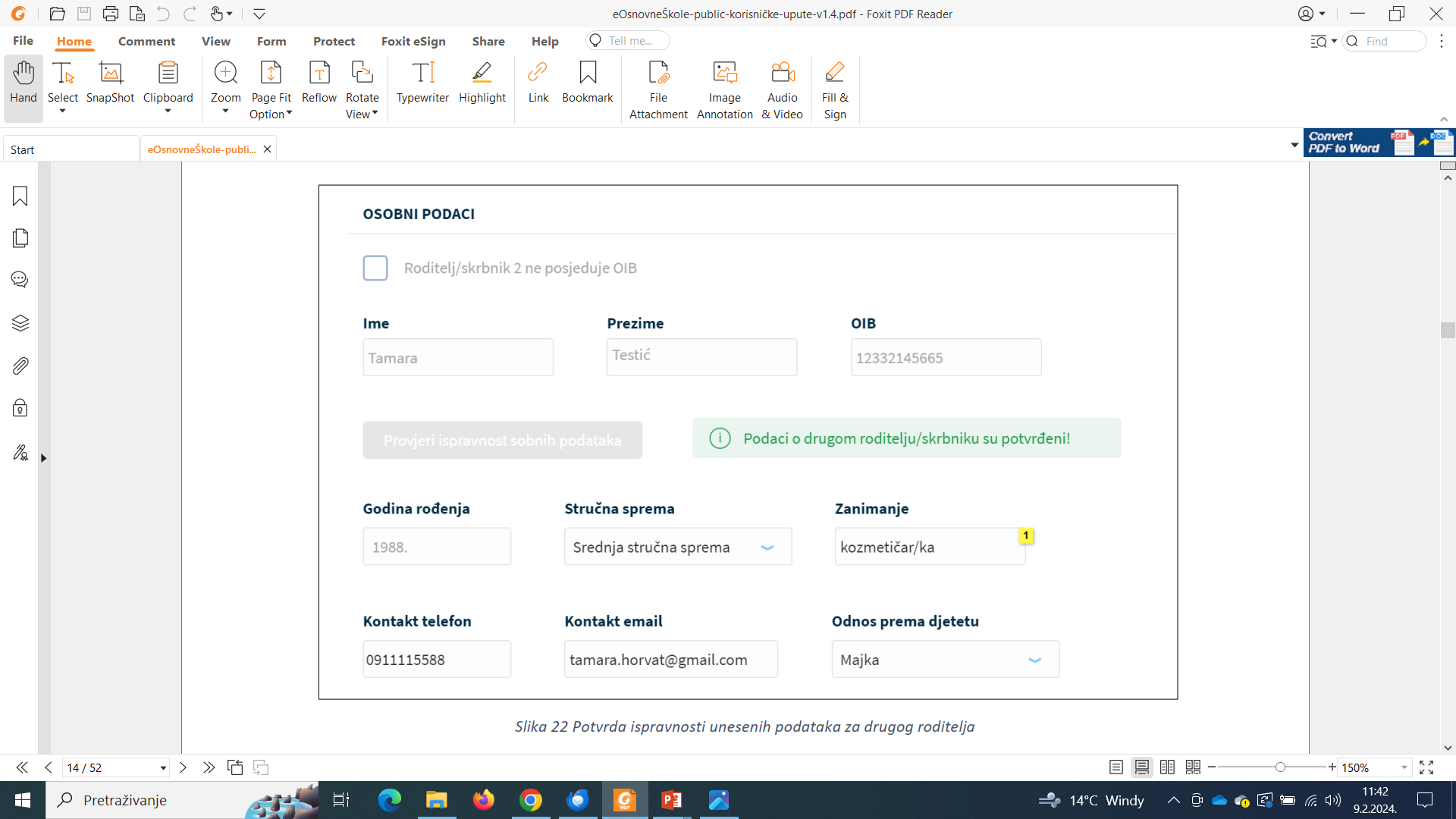 Roditelj bez OIB-a

označiti da nema OIB te popuniti tražene podatke

U kartici Dokumentacija roditelja 2 - učitati dokaz da je osoba zakonski zastupnik djeteta – kartica Prilaganje dokumentacije

Ukoliko podaci nisu ispravno uneseni, prikazati će se greška i neće biti moguće nastaviti s unosom zahtjeva.
Pregled podataka djeteta
Pregledati i nadopuniti podatke o djetetu
svi podaci se dohvaćaju iz vanjskih sustava
(podatak o nacionalnosti je obavezan, moguće je odabrati opciju Ne želim se izjasniti)
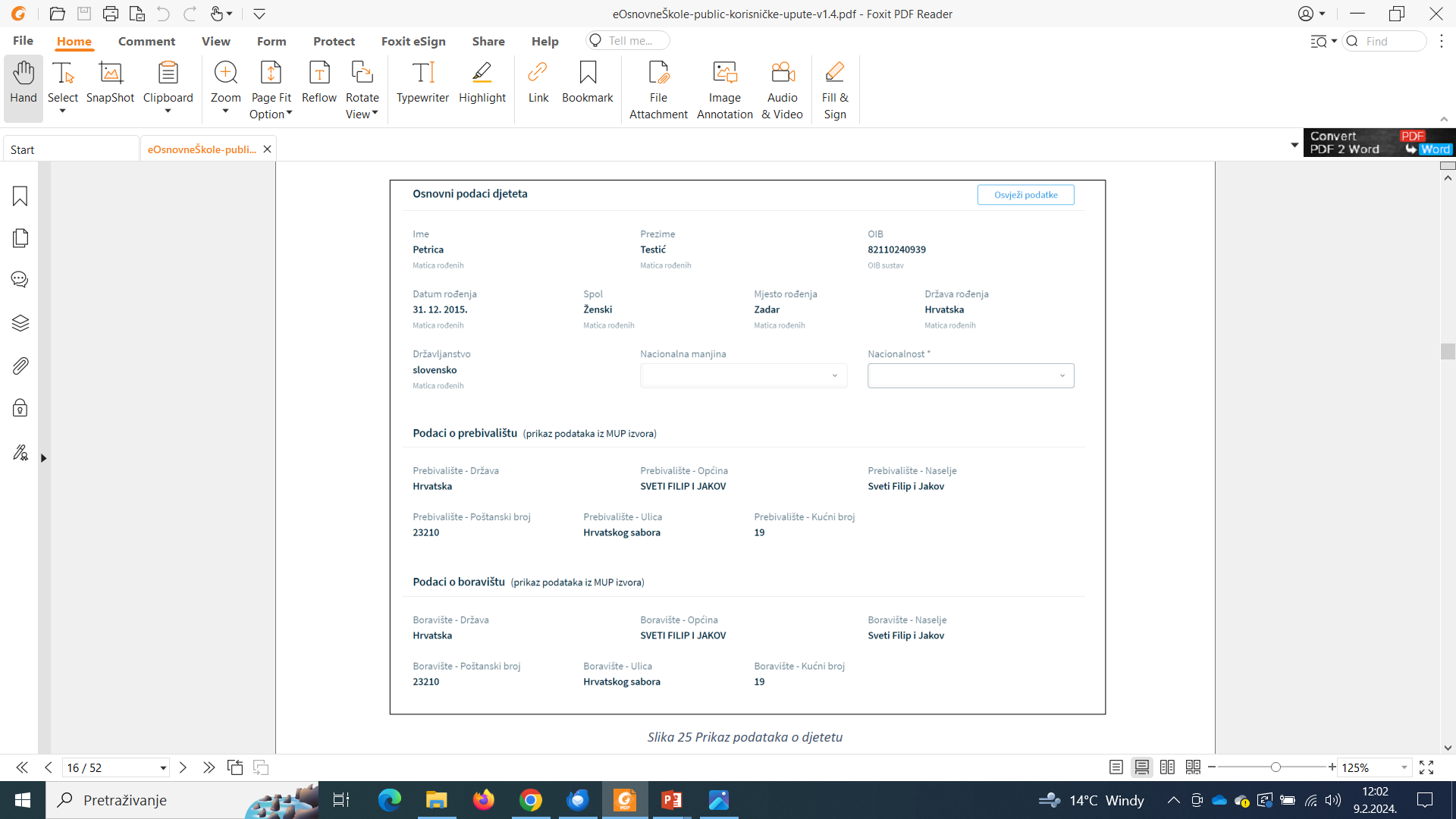 Odabir osnovne škole
Prikazuje se škola prema upisnom području (prema adresi prebivališta)
potrebno je odabrati tražene podatke

Program- OŠ redovni program,
Komercijalni program – Produženi boravak
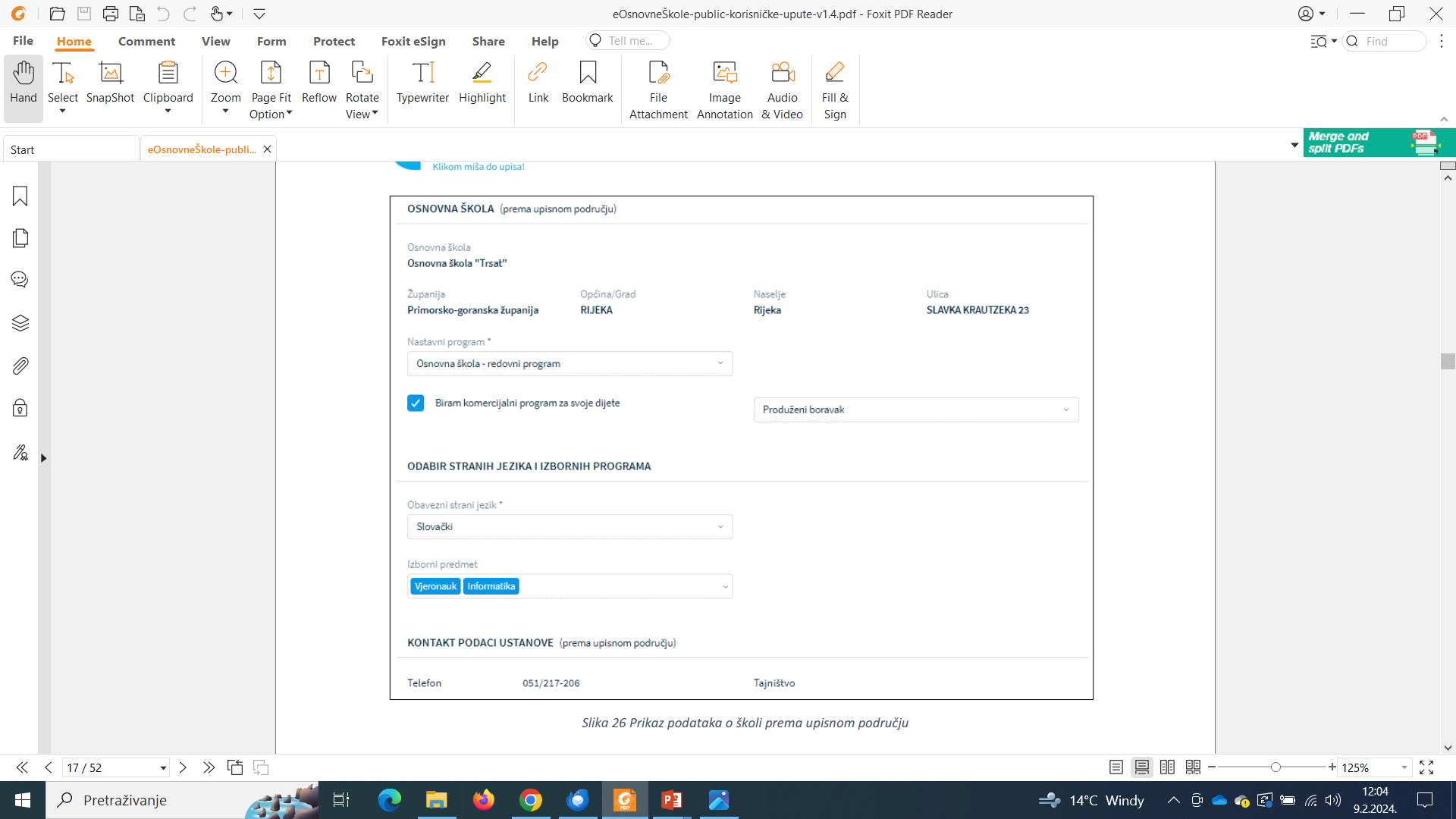 (ukoliko želite da vaše dijete polazi produženi boravak)
Upis izvan upisnog područja potrebno je označiti opciju Želim dijete upisati u drugu osnovnu školu izvan upisnog područja
obvezni strani jezik (obavezno)
izborni predmeti (nije obavezno)
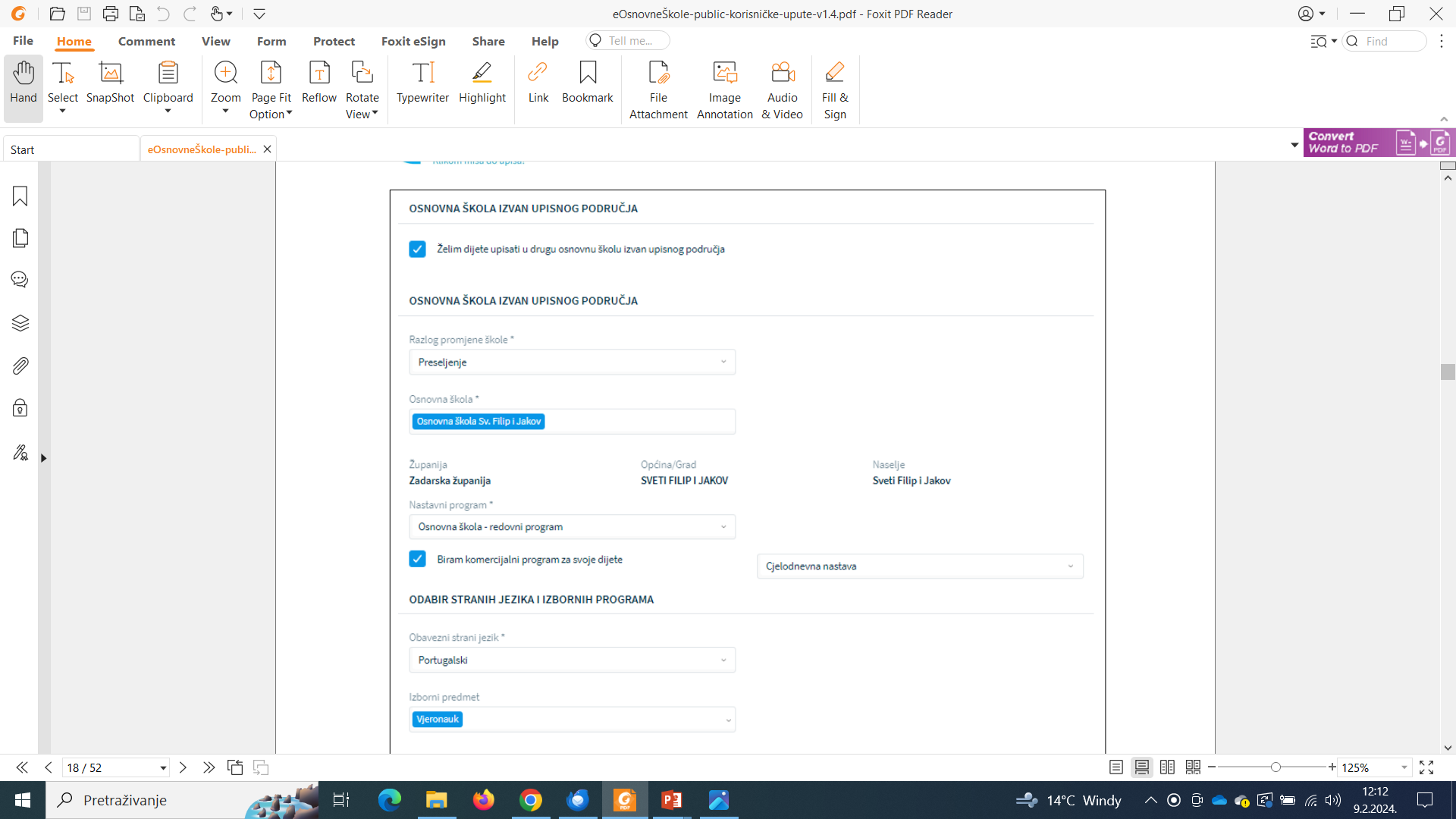 Inicijalni upitnik
Upis dodatnih podataka o djetetu.(obavezna polja označena su zvjezdicom *)
Slijedimo korake prema aplikaciji, dio podataka je unesen te ih je potrebno provjeriti.
Prilaganje dokumentacije
Obavezno samo kod postupka redovnog upisa za djecu s teškoćama u razvoju.
medicinska (specijalistička dokumentacija)
psihološka dokumentacija
edukacijsko-rehabilitacijska dokumentacija
ostala dokumentacija
Potvrda zahtjeva
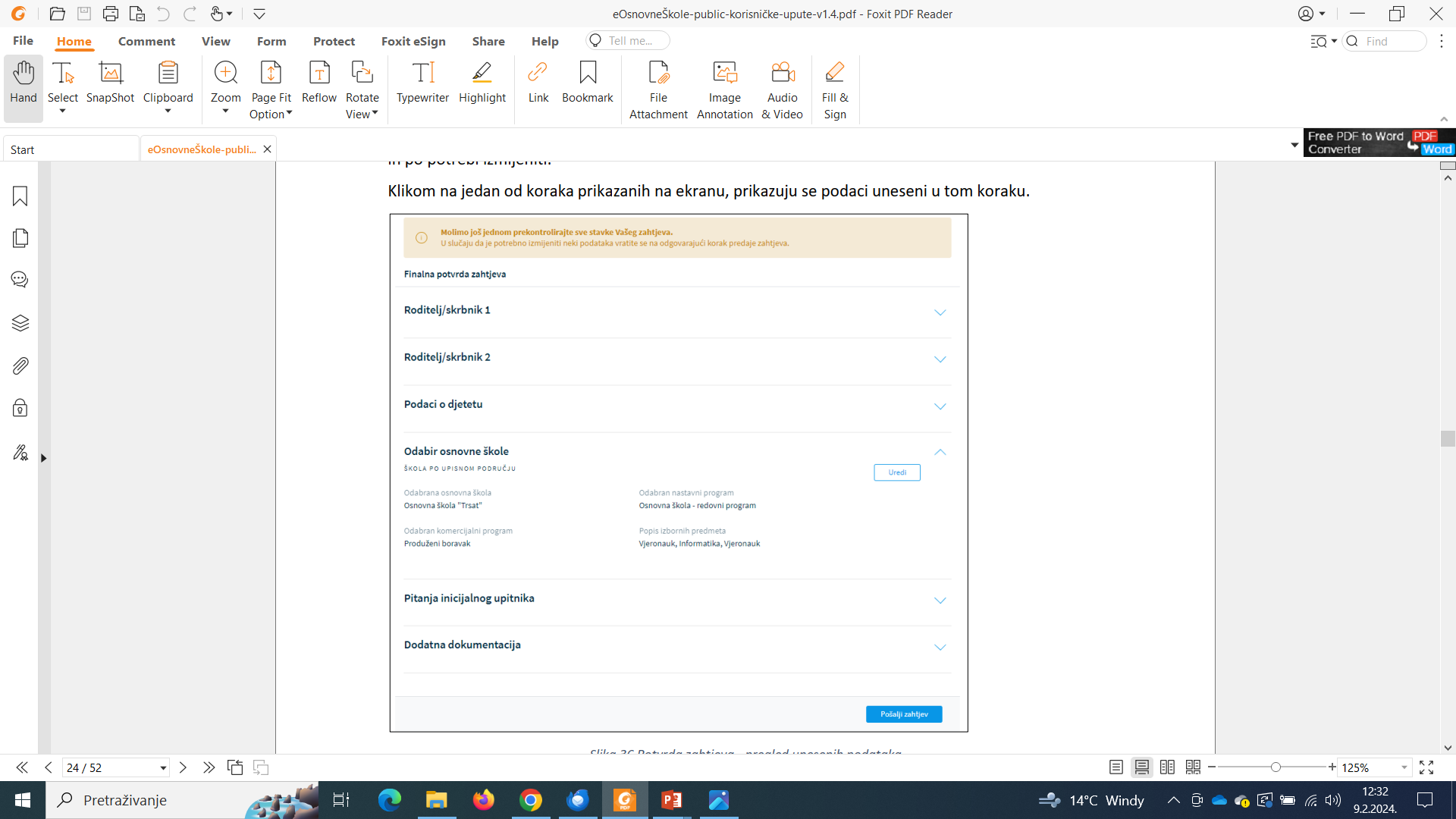 Pregled unesenih podataka
klikom na jedan od koraka prikazanih na ekranu, prikazuju se podaci uneseni u tom koraku
POŠALJI ZAHTJEV

(obavijest o uspješnoj predaji zahtjeva stiže ne e-mail)
Status zahtjeva vidljiv je na stranici Popis djece

Nakon potvrde zahtjeva, uneseni podaci su vidljivi za pregled, ali nije ih moguće mijenjati.
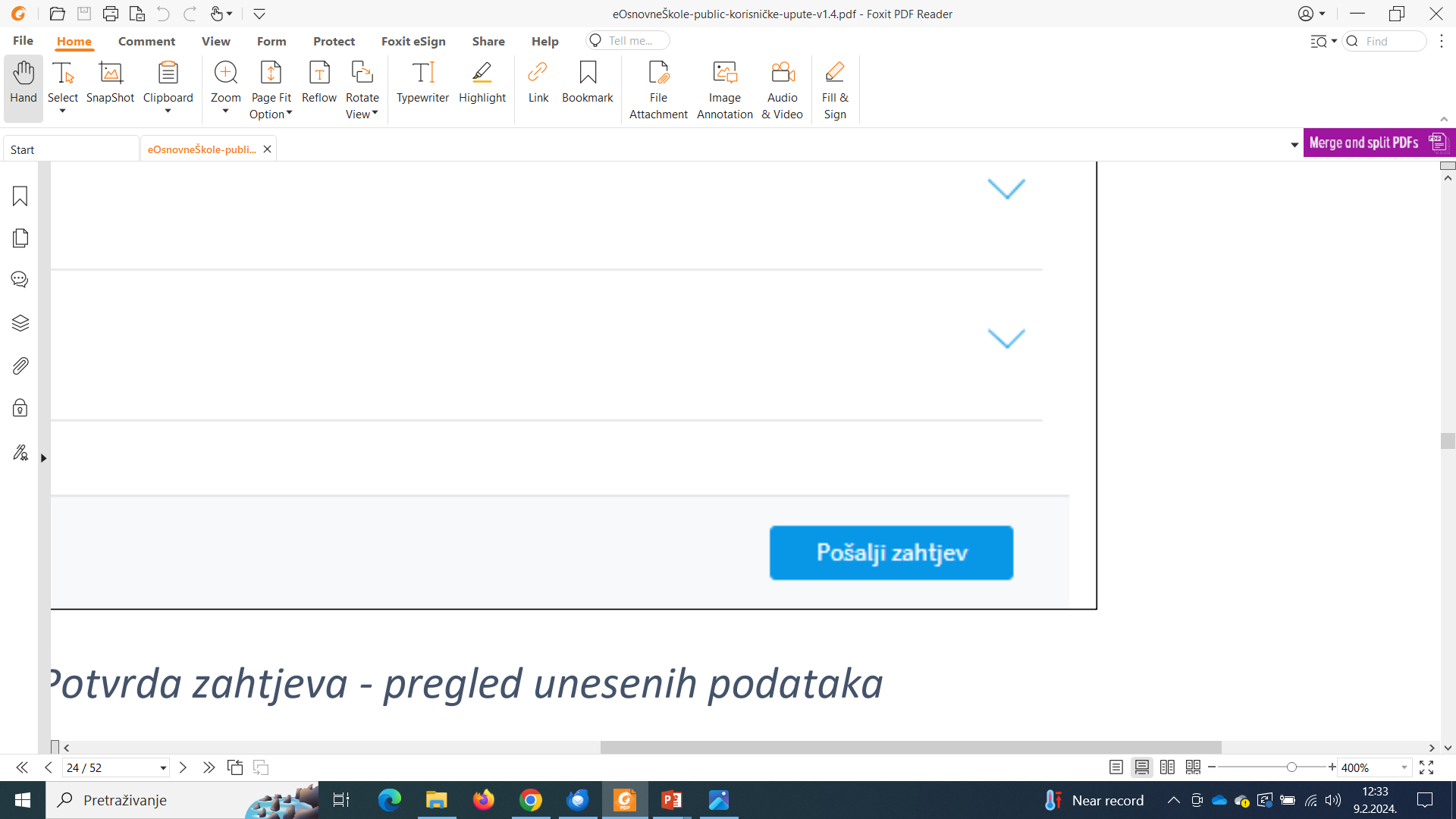 Važni datumi
predaja zahtjeva za redovni upis za djecu s teškoćama – od 1.2. do 15.4.
predaja zahtjeva za redovni upis - od 15.2. do 15.3.
predaja zahtjeva za prijevremeni upis – od 15.2. do 31.3.
predaja zahtjeva za privremeno oslobađanje od upisa - od 15.2. do 31.3.
Pregled kod školske liječnice
dobit ćete link putem kojeg ćete biti obavješteni o postupcima prije dolaska u ZZJZ i na tom linku ćete moći birati termin koji će vam odgovarati
link će biti objavljen  na web stranicama naše škole!
prije pregleda kod školskog doktora potrebno je posjetiti doktora dentalne medicine koji će pogledati  dijete te će za dijete ispuniti obrazac „Zubna putovnica“ koji ćete donijeti na pregled ( to možete odmah ići obavljati)
 nekoliko dana prije pregleda potrebno je otići u klinički laboratorij na vađenje krvi i pretragu urina. Urin u laboratorij može se donijeti u bočici koju možete nabaviti u ljekarni. Krv za analizu hemoglobina i ukupnog kolesterola vadi se iz vene. Za vađenje krvi dijete treba biti natašte. Dan ranije iza 20 sati ne smije uzimati ništa na usta osim vode. Kako bi izbjegli gužvu i kontakt s bolesnim pacijentima na vađenje krvi javite se od 8 do 9 sati. Uputnica za vađenje krvi i urina poslana je elektronski, nalaze podižu iz ZZJZ.
- u prilogu na linku se nalazi i obrazac za nadležnog liječnika opće prakse ili pedijatra. Taj obrazac nosite nadležnom liječniku/ pedijatru da  ispuni i  šaljete na mail skolska3sr@zzjz-ck.hr ili ga donesete sa sobom na pregled!
Testiranje u školi
Komisija za utvrđivanje psihofizičkog stanja djeteta:
 učiteljica RN Zrinka Kapustić
Učiteljica HJ Martina Oršić
 pedagoginja Anđela Mićić
 psihologinja Irena Šestak
PITANJA, KOMENTARI?